PRÁCTICAS PEDAGÓGICAS
La indagación como enfoque pedagógico
FUNDAMENTO
Las teorías de aprendizaje describen la manera en que los teóricos creen que las personas aprenden nuevas ideas y conceptos.
    
    Dentro de las más conocidas tenemos:
Teoría Conductista.
Teoría Cognitiva.
Constructivismo
Teoría Conductista
El conocimiento  se alcanza mediante la asociación de ideas, según los principios de semejanza, contigüidad espacial y temporal y causalidad.
Está basada en la negación de los estados y procesos mentales.
El principio de correspondencia, la mente de existir es sólo una copia de la realidad.
Su anti constructivismo.
Su carácter elementalista y atomista: toda conducta es reducible a una serie de asociaciones entre elementos simples, como estímulo-respuesta.
Su ambientalismo: el aprendizaje siempre es iniciado y controlado por el ambiente.
Su equipotencialidad: las leyes del aprendizaje son igualmente aplicables a todos los ambientes, especies e individuos.
Teoría Cognoscitivista
El paradigma cognoscitivista sustenta al aprendizaje como un proceso en el cual se sucede la modificación de significados de manera interna, producido intencionalmente por el individuo como resultado de la interacción entre la información procedente del medio y el sujeto activo.
Teoría Constructivista
En el paradigma Constructivista, el alumno es quien aprende involucrándose con otros aprehendientes durante el proceso de construcción del conocimiento (construcción social), tomando la retroalimentación como un factor fundamental en la adquisición final de contenidos.
Clase Tradicional
Clase Constructivista
Plan de estudios hace hincapié en los grandes conceptos, comenzando con el todo y expandiendo para incluir a las partes.
Plan de estudios comienza por temas específicos (las partes del todo).  Hace hincapié en las competencias básicas.
La estricta adhesión al plan de estudios fijo es altamente valorada
Se valoran las preguntas e intereses del estudiante .
Los materiales son principalmente los libros de texto y libros.
Materiales incluyen fuentes primarias  y  manipulación de materiales.
El aprendizaje se basa en la repetición.
El aprendizaje es interactivo, sobre la base de lo que el alumno ya sabe.
Profesores entregan información a los estudiantes; los estudiantes son los destinatarios de los conocimientos.
Los maestros tienen un diálogo con los estudiantes, ayudan a los estudiantes a construir su propio conocimiento.
El papel del profesor es directivo,  arraigado en la autoridad.
Papel del profesor es interactivo, con raíces en la negociación.
La evaluación es a través de las pruebas (producto), las respuestas son correctas o incorrectas.
Evaluación incluye los trabajos de los estudiantes, observaciones y puntos de vista, así como pruebas. El proceso es tan importante como el producto.
¿Qué es la indagación?
La indagación es un estado mental caracterizado por la investigación y la curiosidad.
Indagar se define como “la búsqueda de la verdad, la información o el conocimiento”. Los seres humanos lo hacen desde su nacimiento hasta su muerte.
La enseñanza por indagación se centra en el estudiante, no en el profesor; se basa en problemas, no en soluciones y promueve la colaboración entre los estudiantes.
Lo que la indagación estimula en los estudiantes:
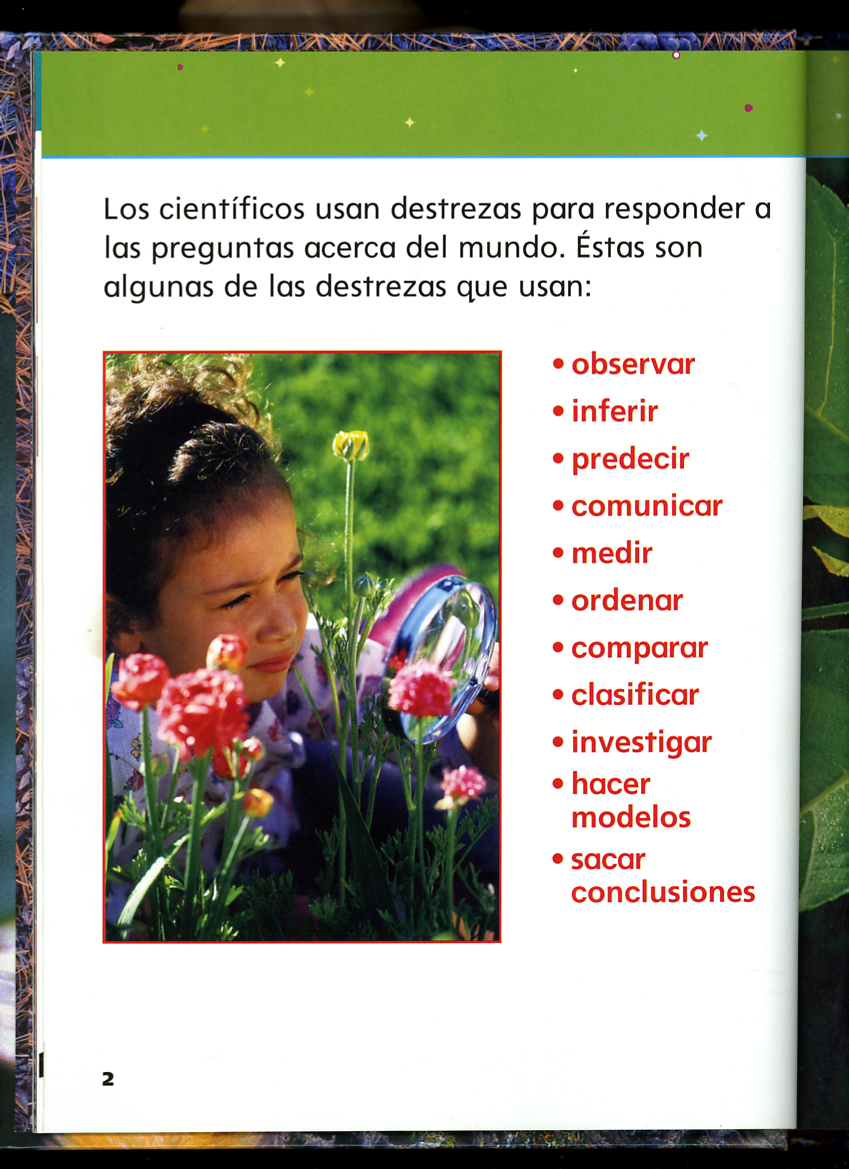 Saber hacer
Actitudes científicas
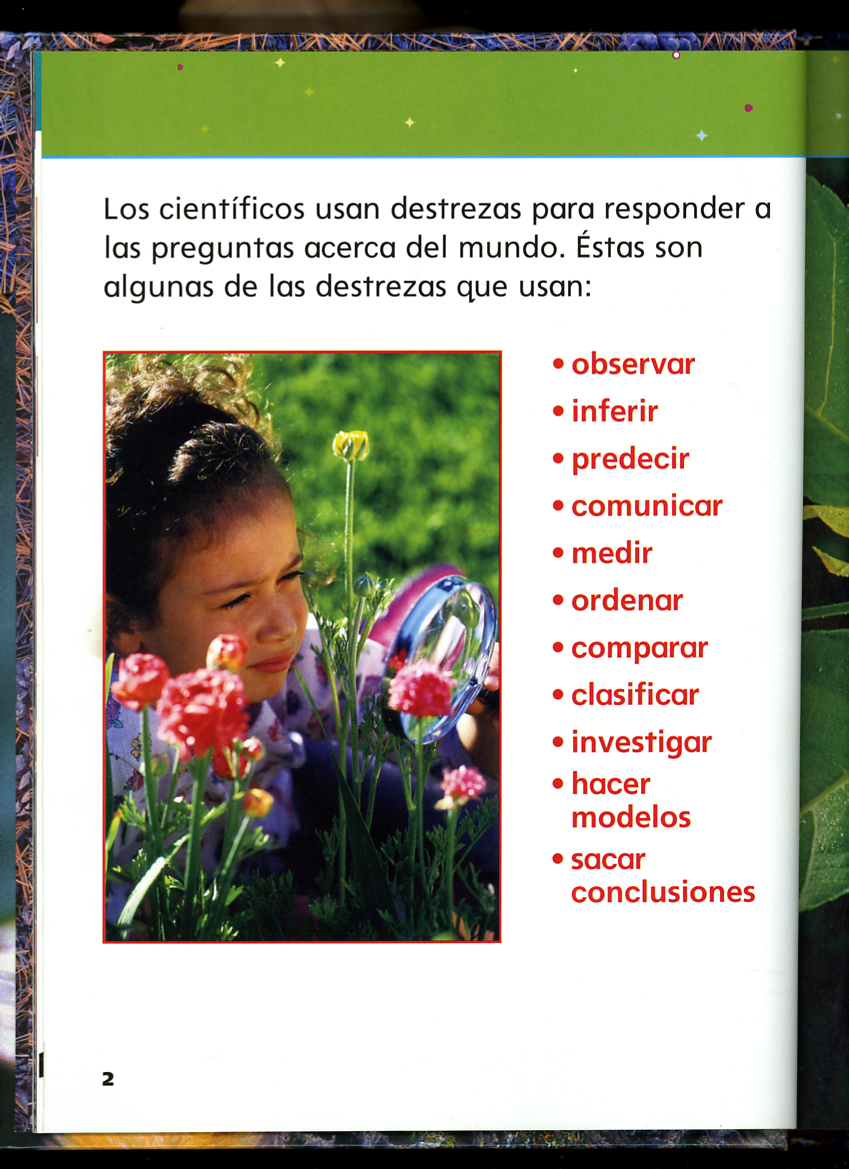 Creatividad
Pensamiento crítico
Confianza en si mismo
Interés y motivación
Asombro
Trabajo colaborativo
Respeto
Responsabilidad
Disfrutar
CONCLUSIONES
El propósito de las diversas teorías de aprendizaje es el comprender e identificar los procesos mentales, y a partir de ellos tratar de describir métodos para que la instrucción sea más efectiva.
El aprendizaje por indagación es una actitud ante la vida, en donde la misma esencia de éste implica involucrar al individuo en un problema y desde esta óptica, debe aportar soluciones. 
Dentro del ambiente de aprendizaje, pretende que el docente ayude a los alumnos a externar todas esas grandes ideas a través de preguntas y de la indagación constante.